Objectifs :
Pratiquer le dessin pour représenter ou illustrer, en étant fidèle au réel ou à un modèle, ou en inventant.
Je sais dessiner par étapes à l’aide d’un modèle.
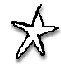 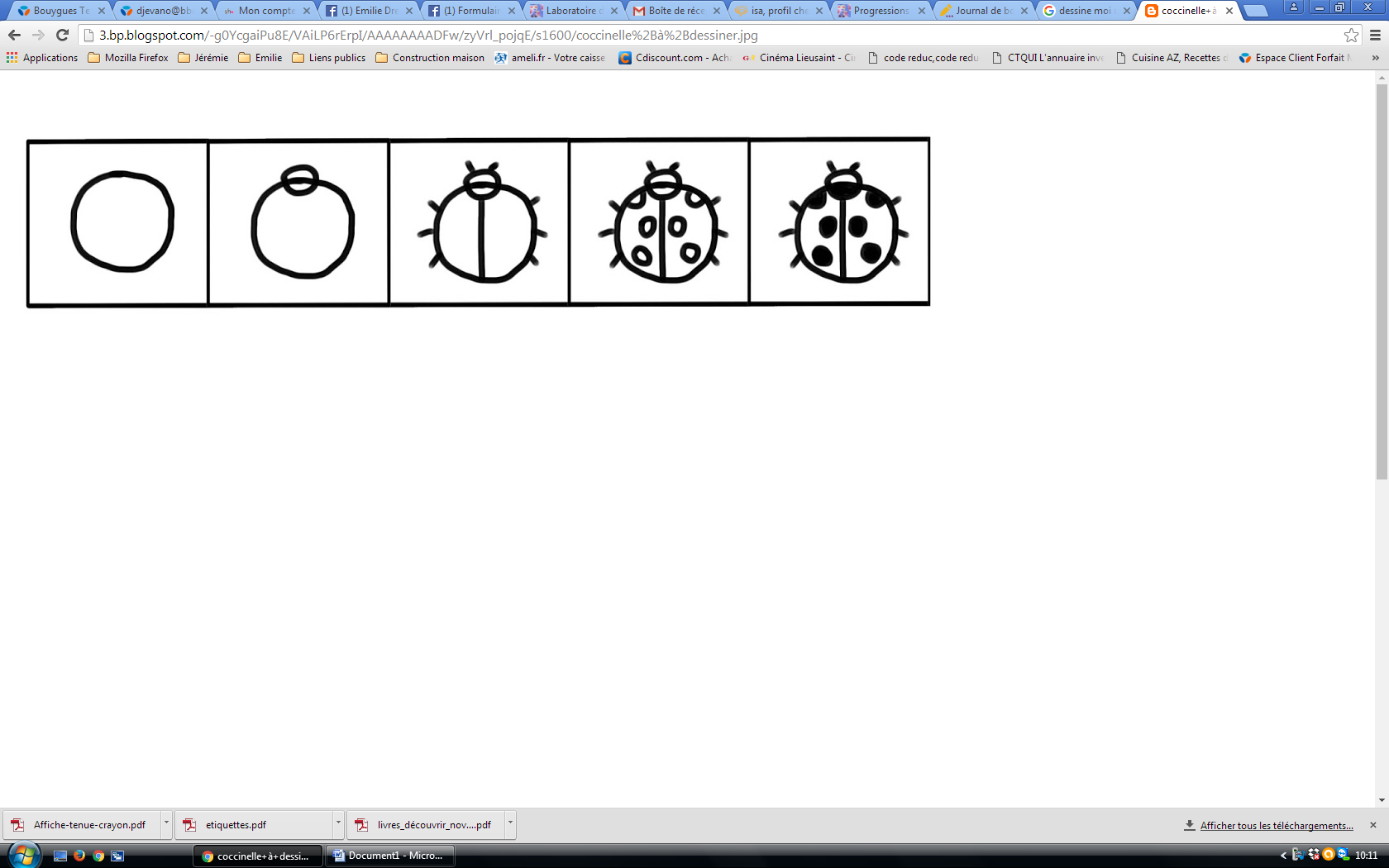 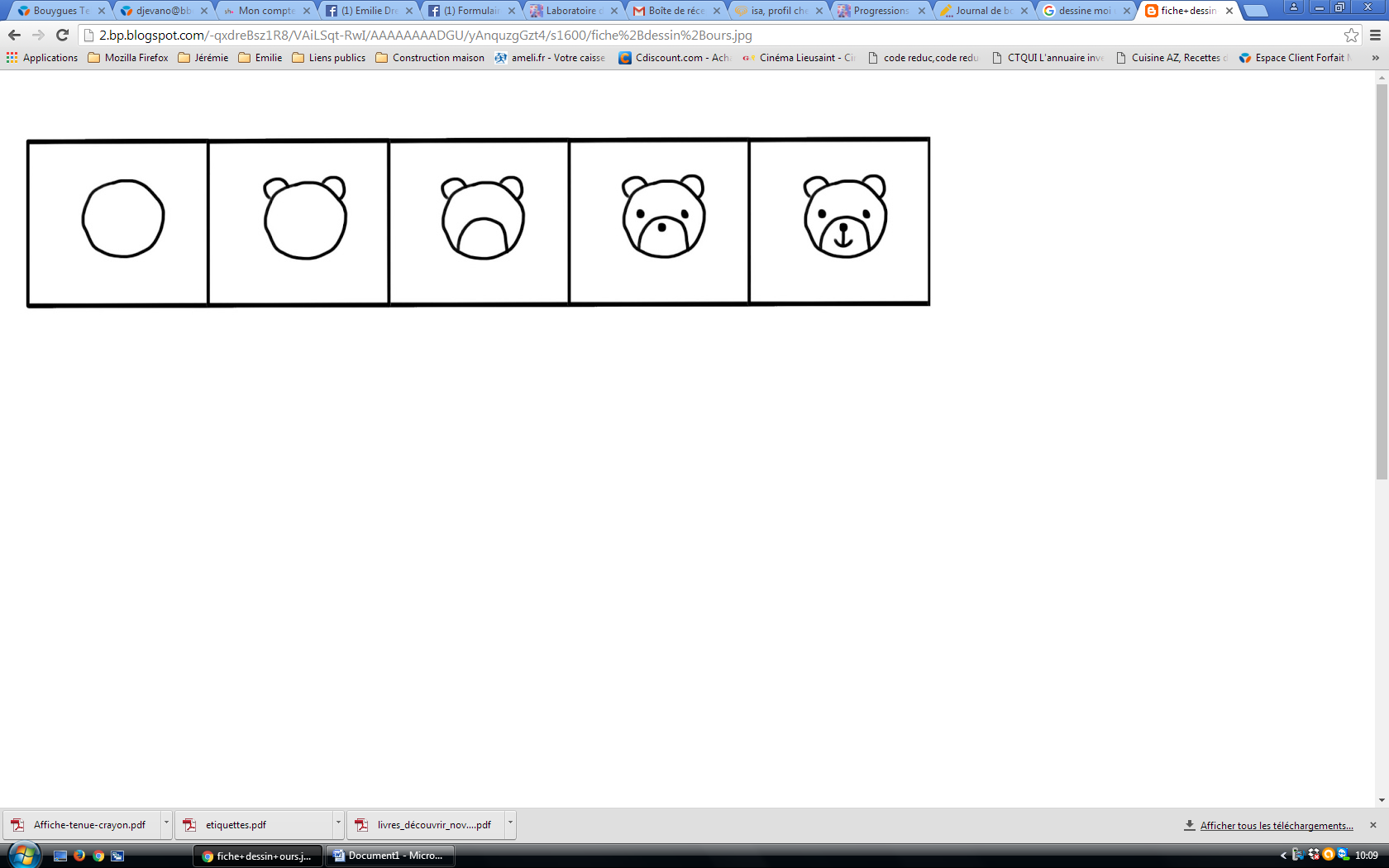 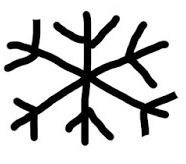 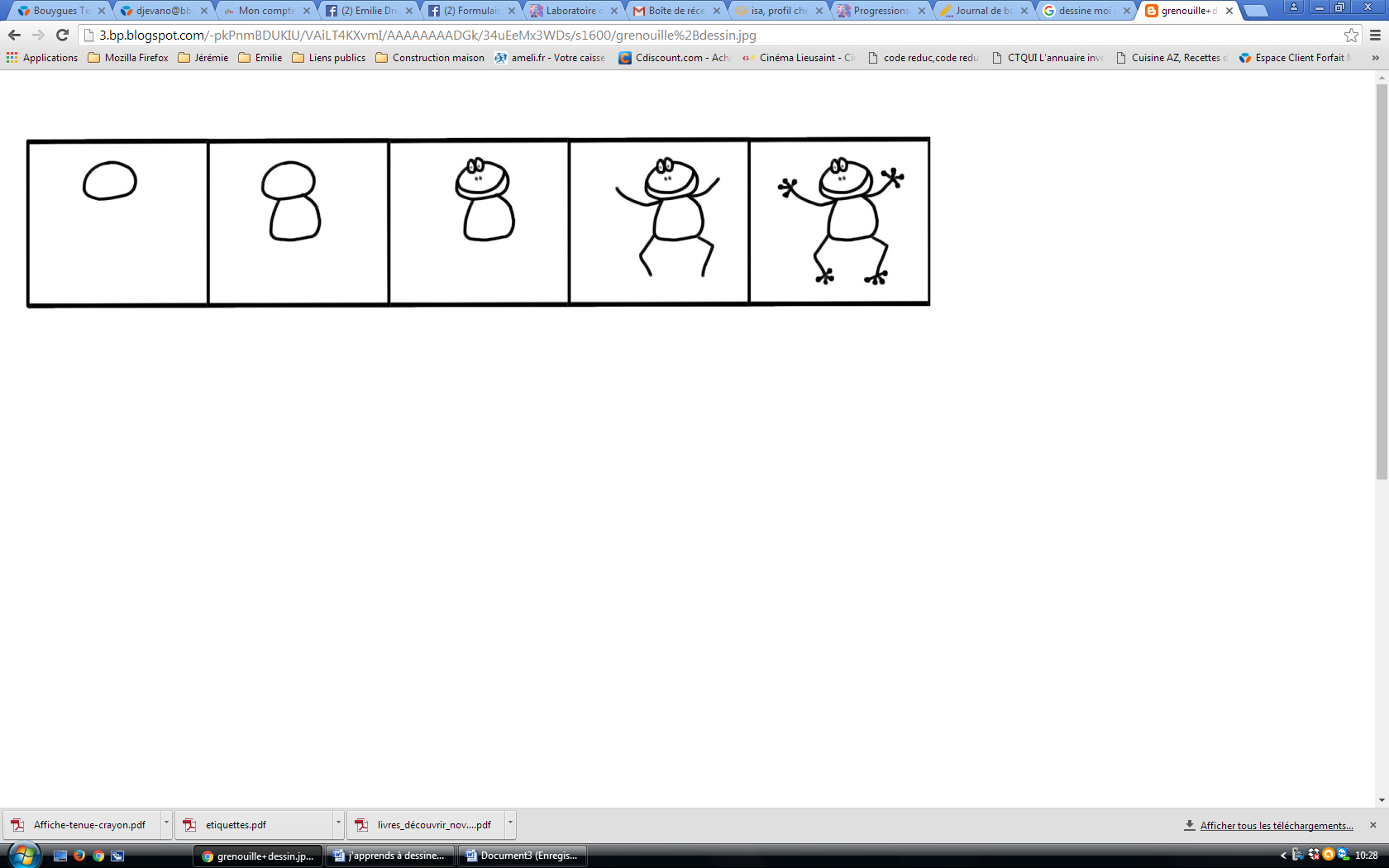 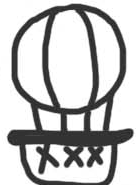 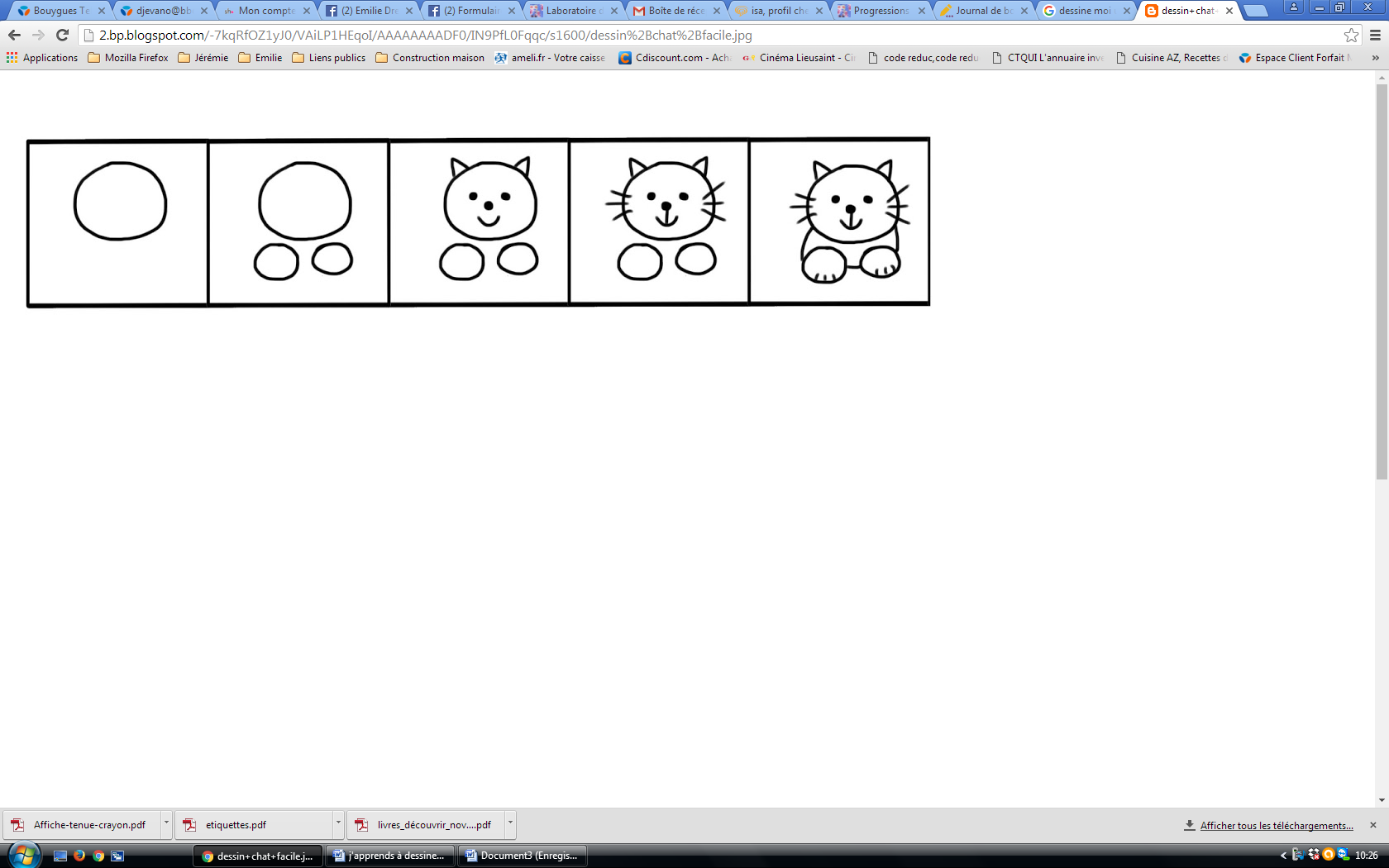 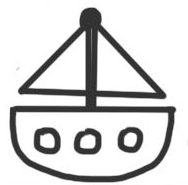 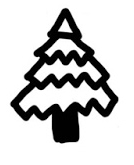 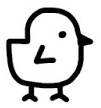 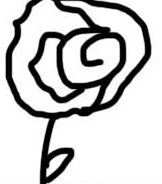 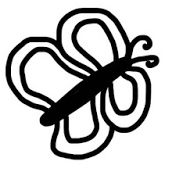 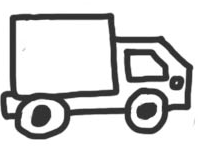 Objectifs :
Pratiquer le dessin pour représenter ou illustrer, en étant fidèle au réel ou à un modèle, ou en inventant.
Je sais dessiner par étapes à l’aide d’un modèle.
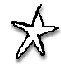 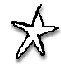 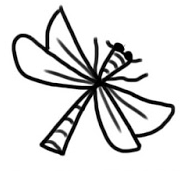 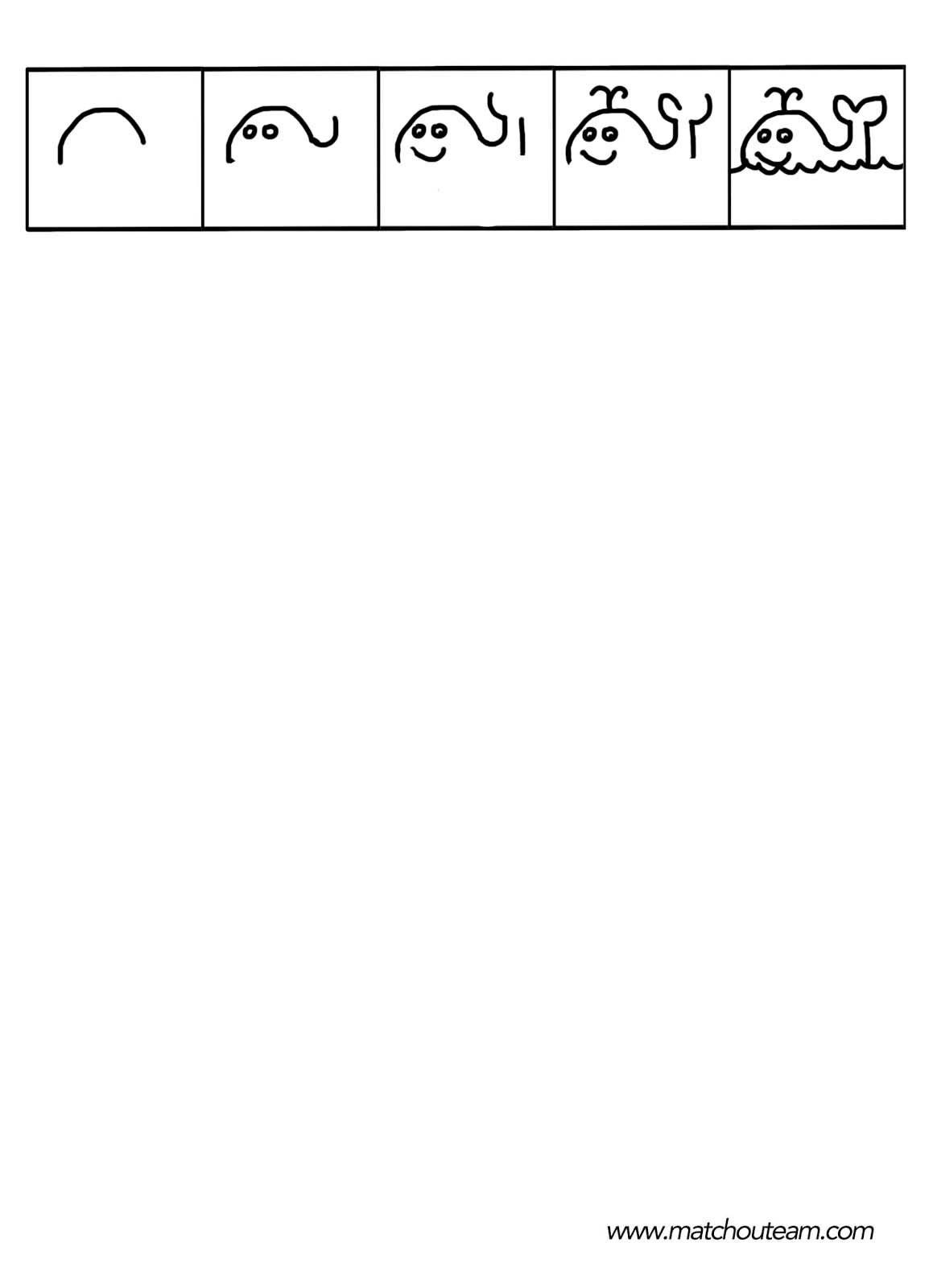 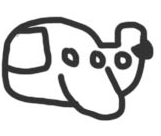 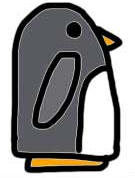 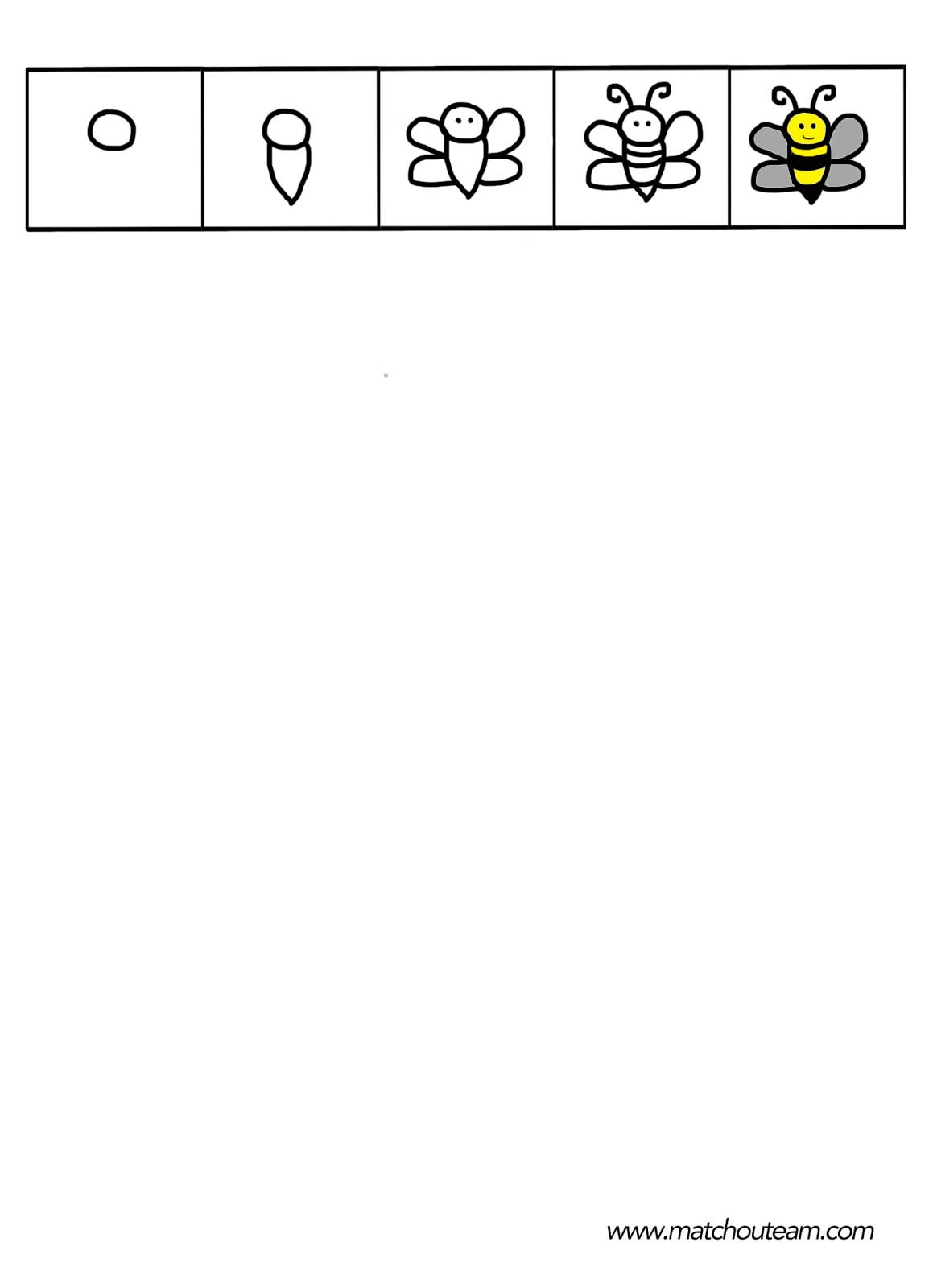 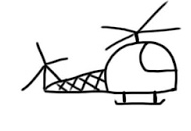 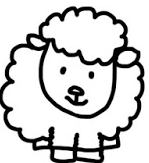 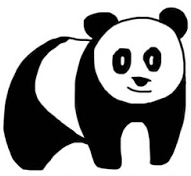 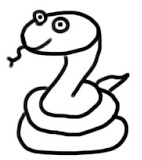 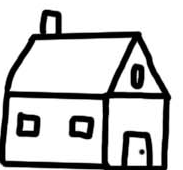 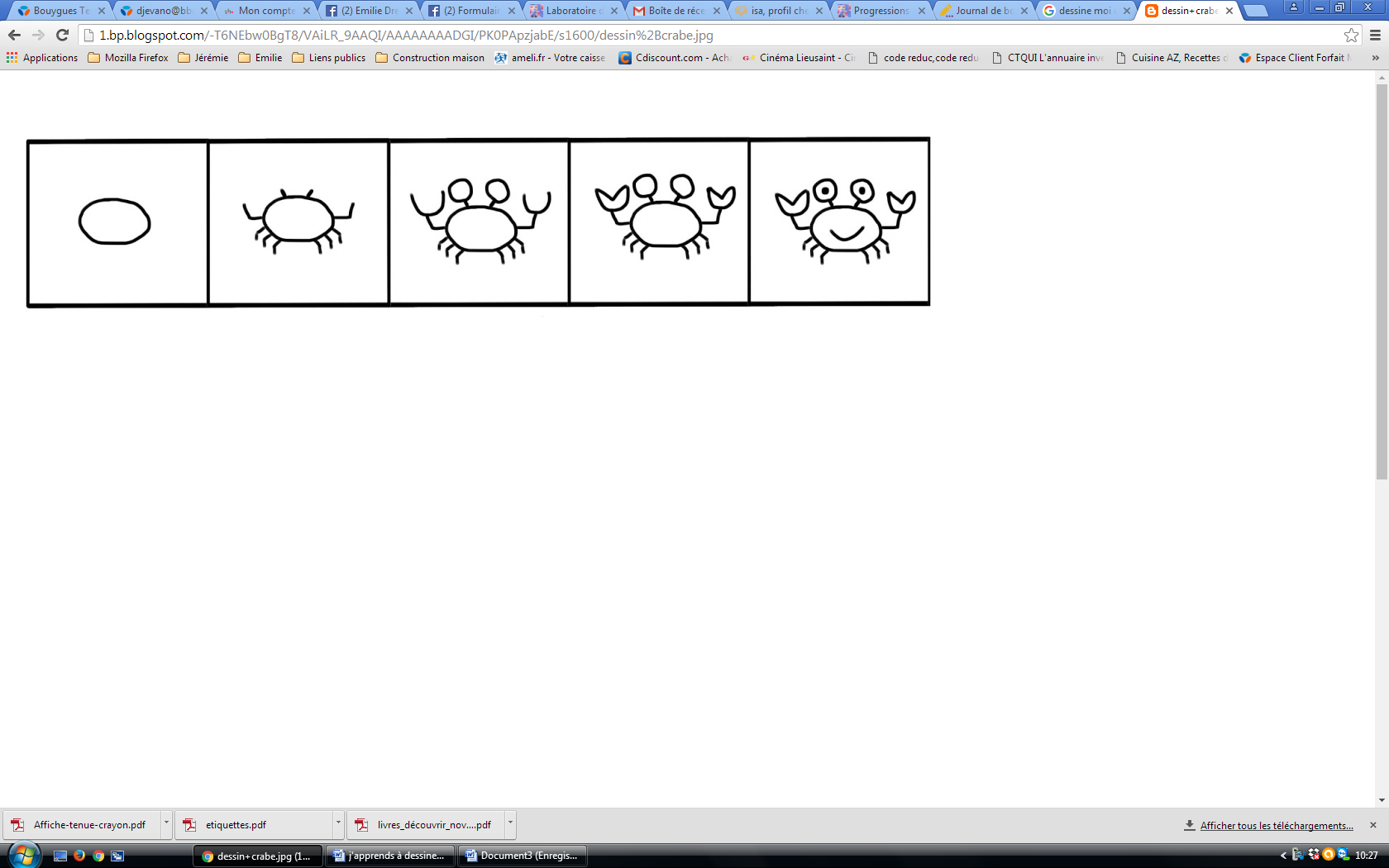 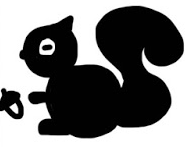 Objectifs :
Pratiquer le dessin pour représenter ou illustrer, en étant fidèle au réel ou à un modèle, ou en inventant.
Je sais dessiner par étapes à l’aide d’un modèle.
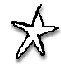 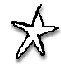 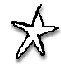 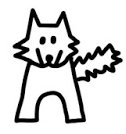 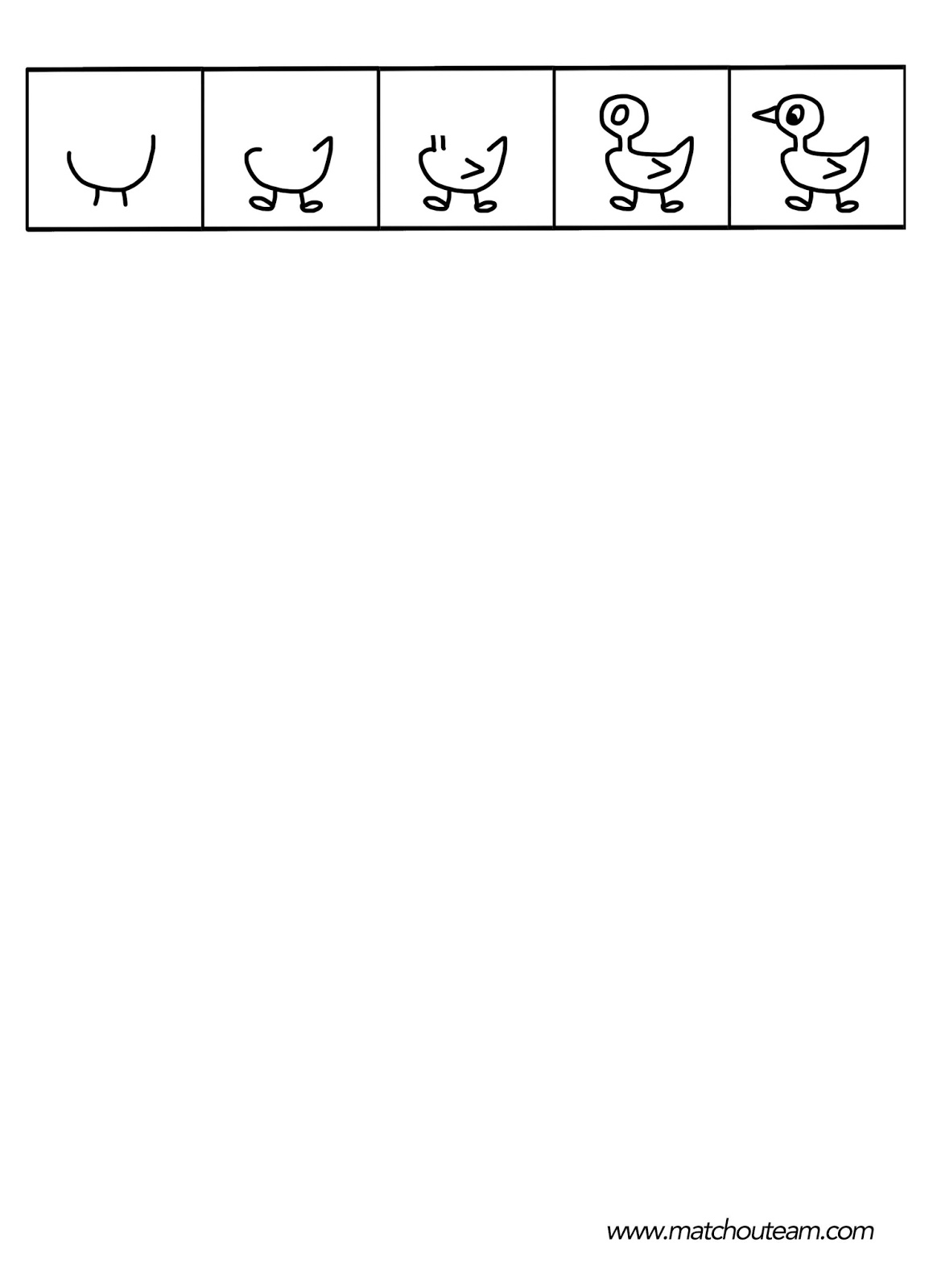 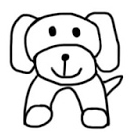 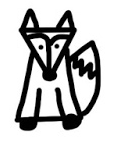 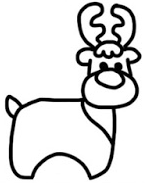 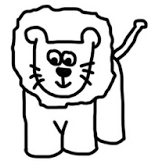 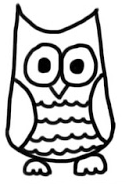 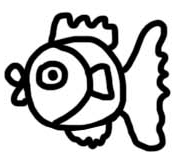 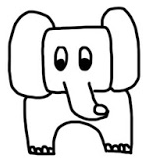 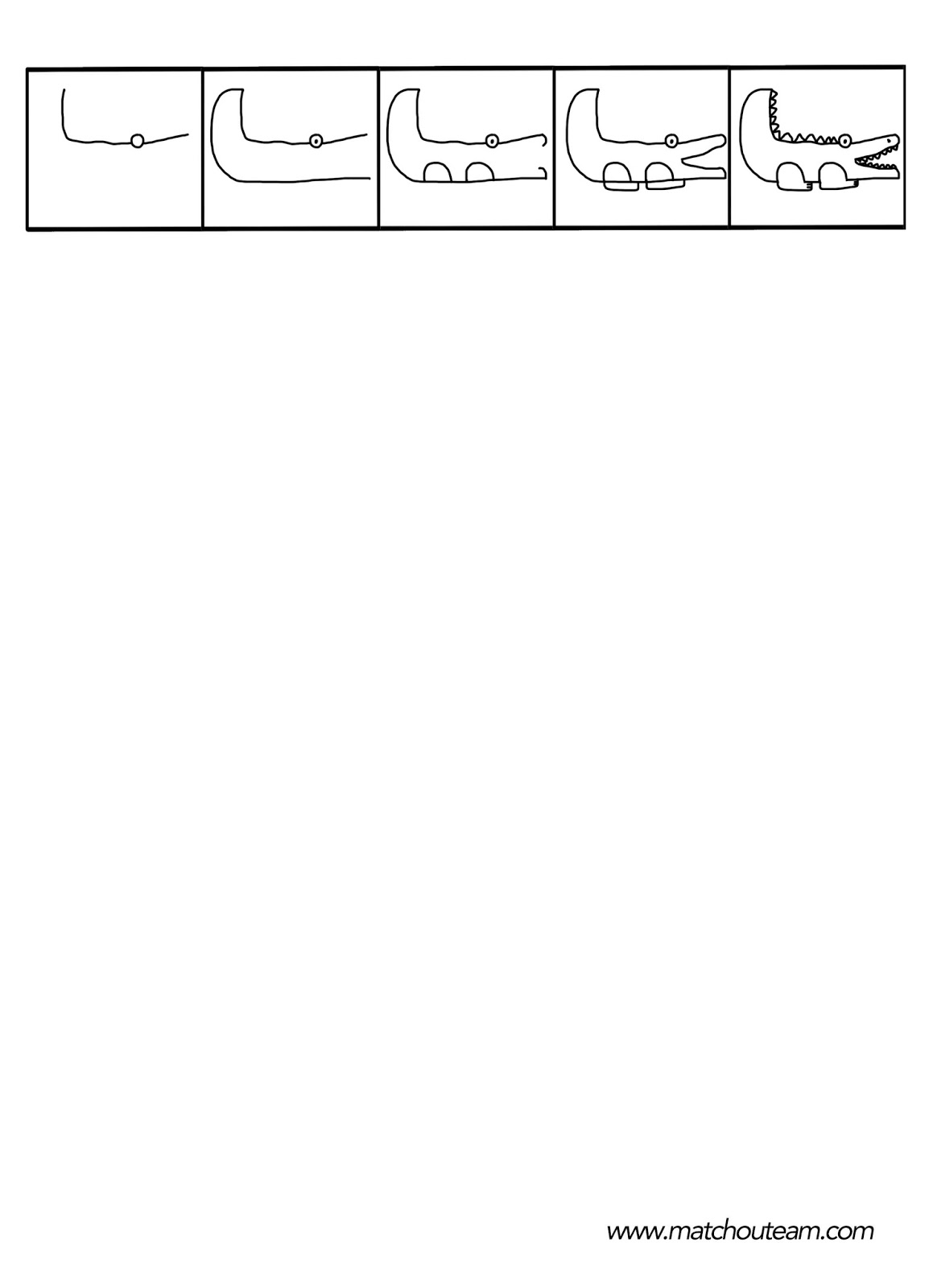 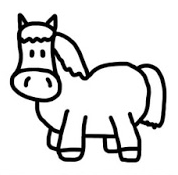 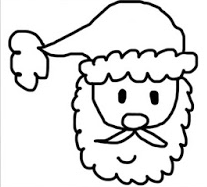 Objectifs :
Pratiquer le dessin pour représenter ou illustrer, en étant fidèle au réel ou à un modèle, ou en inventant.
Je sais dessiner par étapes à l’aide d’un modèle.
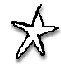 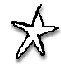 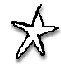 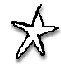 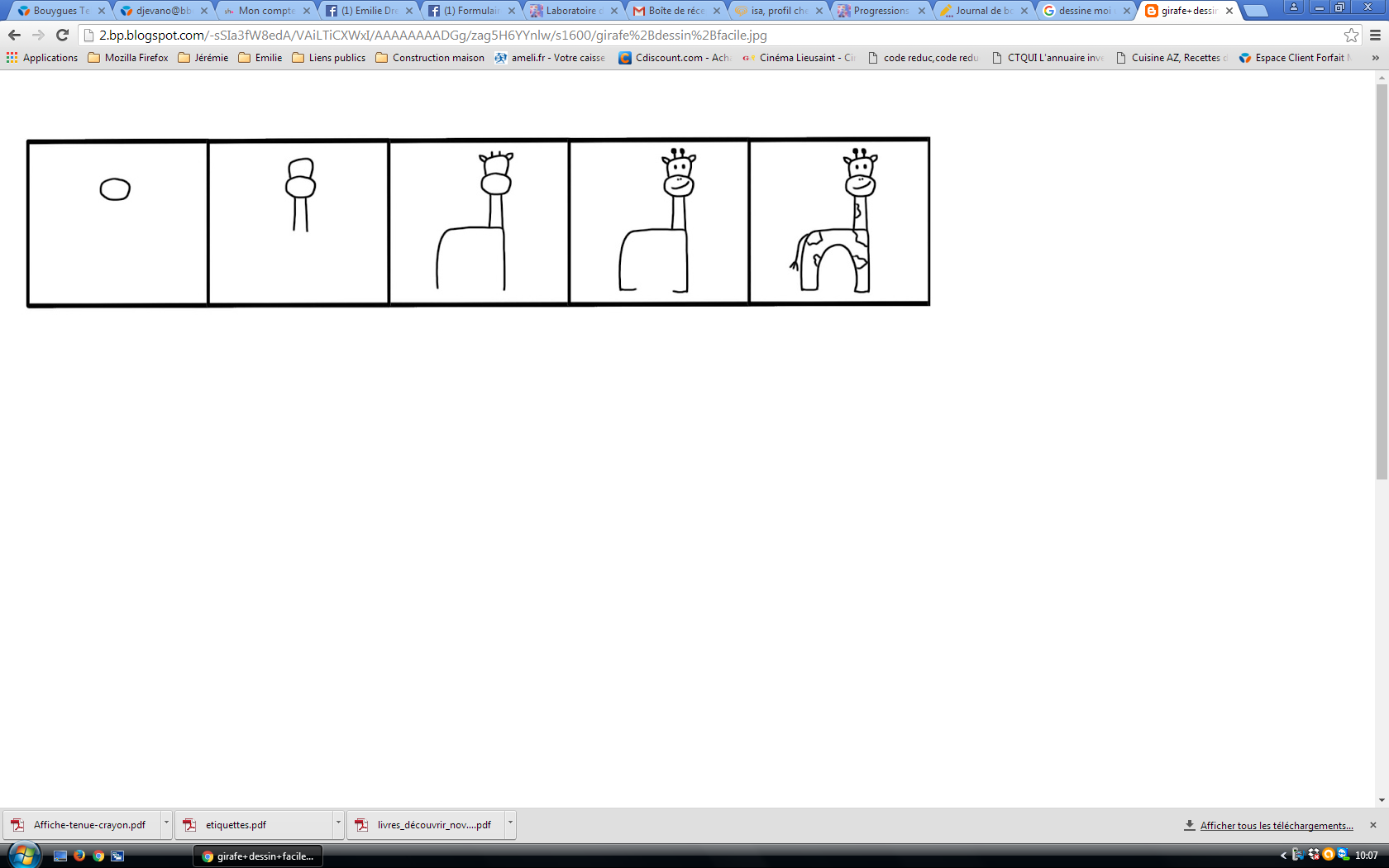 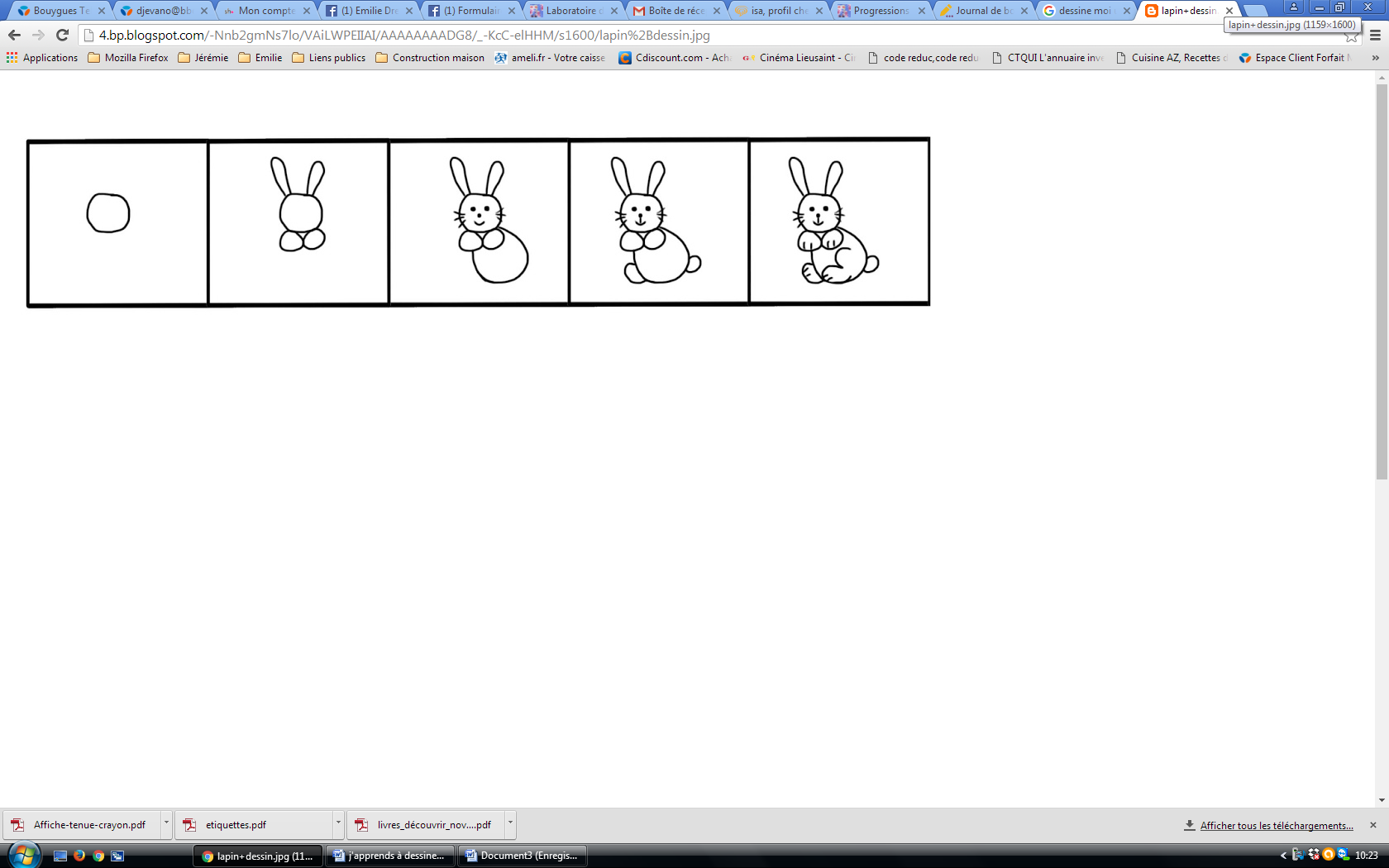 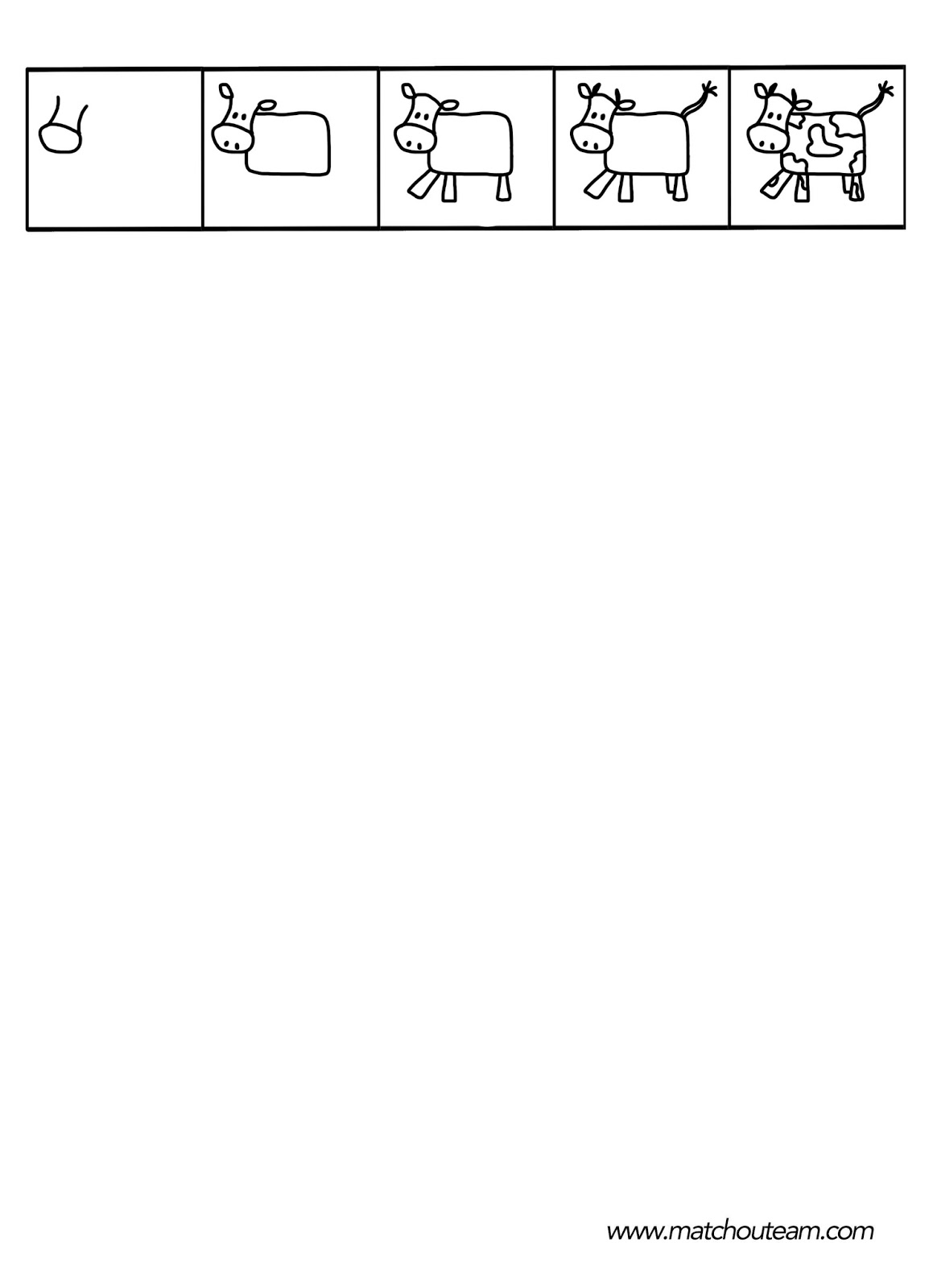 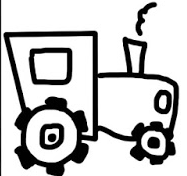 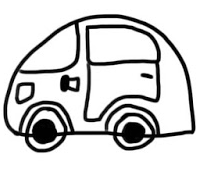 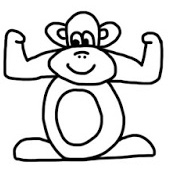 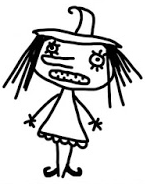 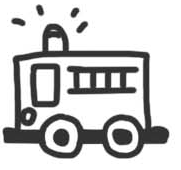 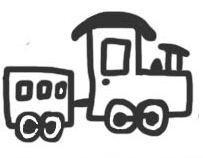 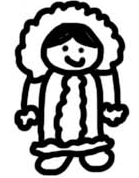 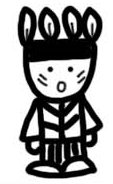